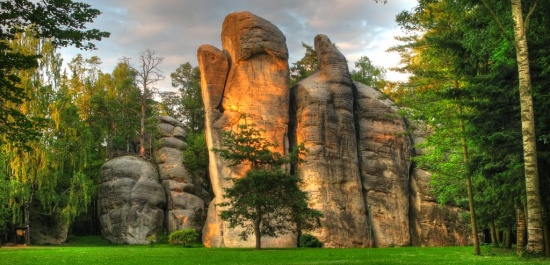 Ahoj všichni …

… každý rok v červnu jezdíme na kurz do přírody, kde se seznamujeme se základy lezení na skalách ….

… pojeď i ty na
Kurz horolezení
Kurz horolezení Doubravice – Kozelka - Polínka
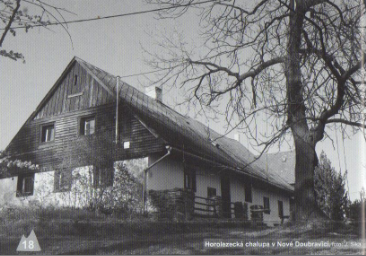 O – tady jíme, spíme, vaříme a paříme
…tady se myjeme (jen ty otužilí) - o
O –  … a sem chodíme na … (všichni)
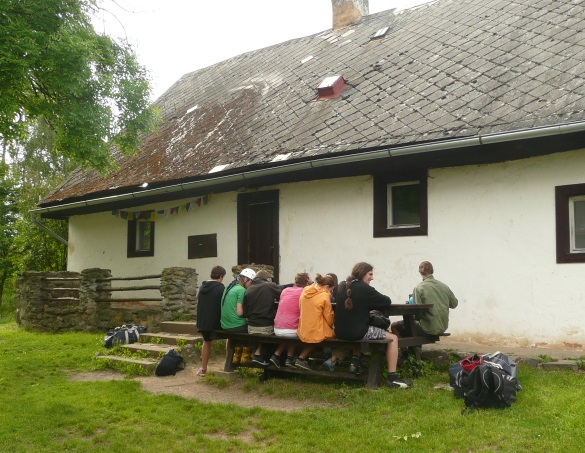 Tady lezeme – nebo to aspoň zkoušíme
Kozelka – západní úbočí – severní část
Veselá 5+   o
o – Normální 4+
Západní stěna  5   o
o – Šolich 7-
o – Mazlivá  7+
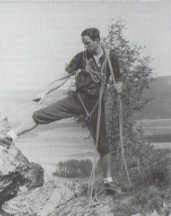 O – Zelená spára  5+
O – Skalácká 6-
Tady se taky snažíme…..Kozelka – jižní úbočí – západní část
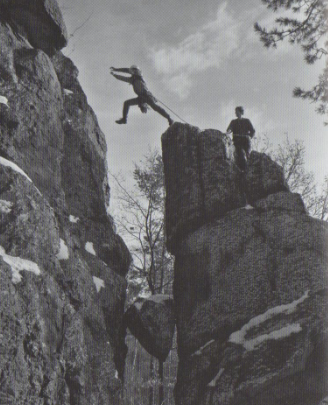 ……… ale snaha se nehodnotí   - ta se předpokládá
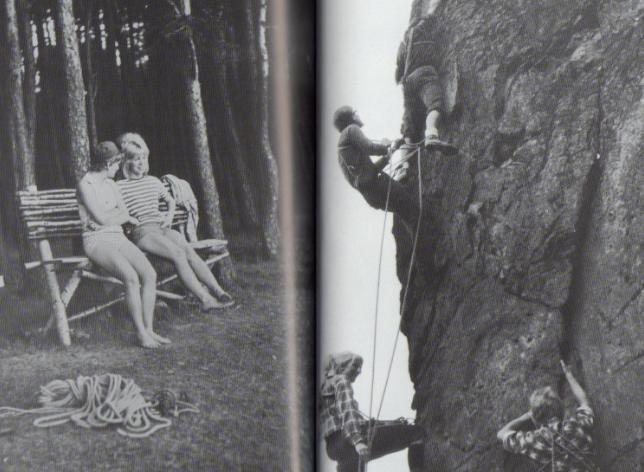 … a všichni makáme
Polínka
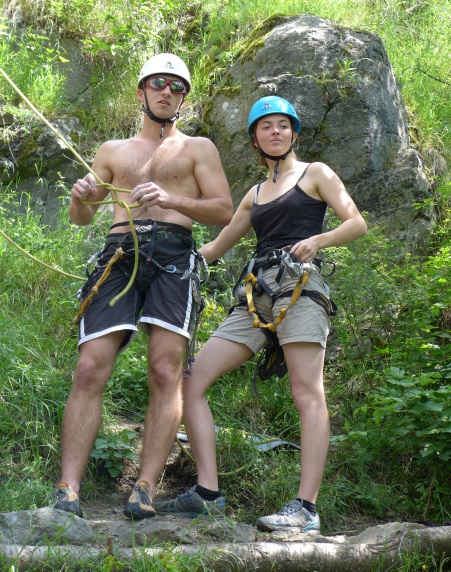 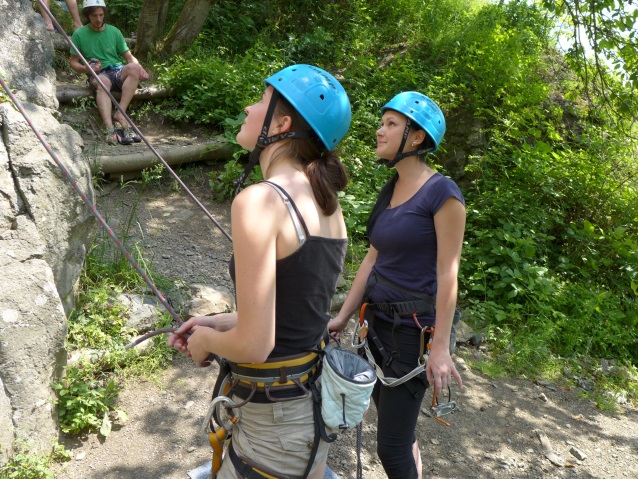 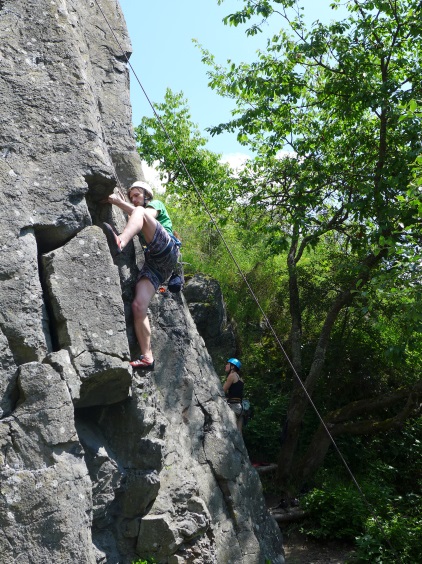 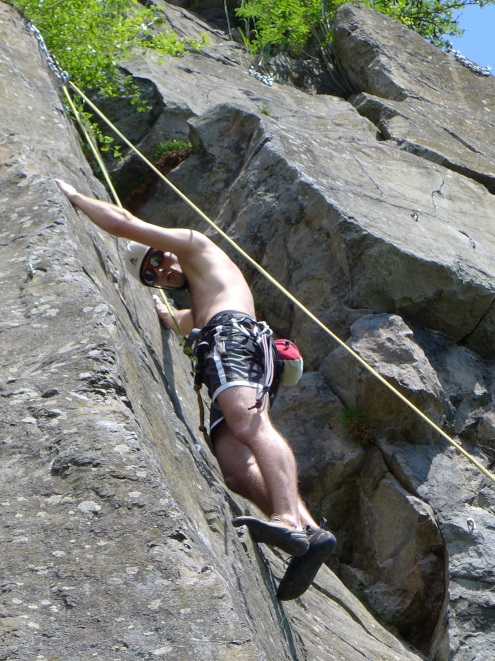 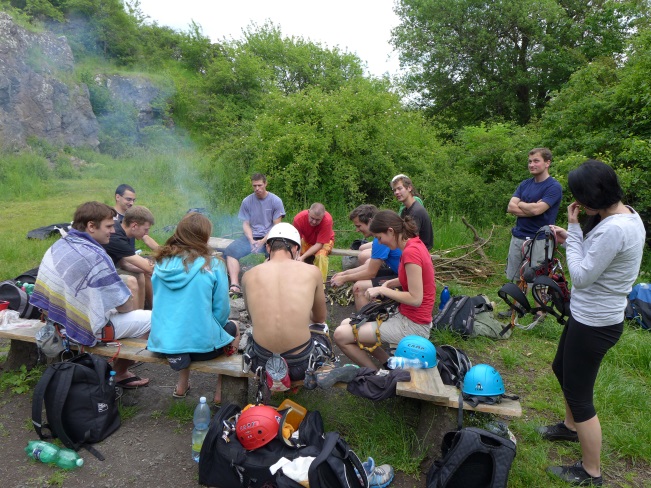 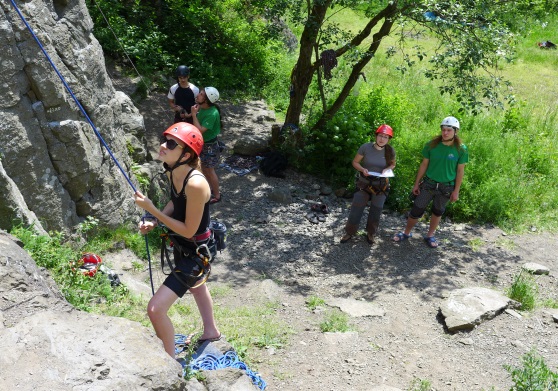 Naše milovaná Kozelka
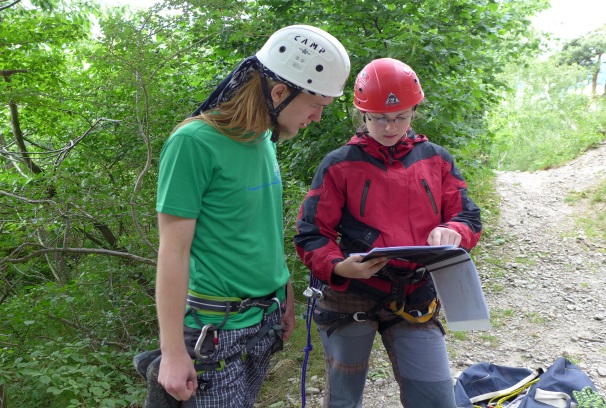 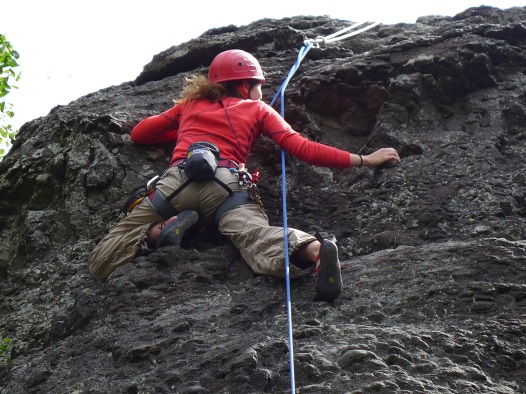 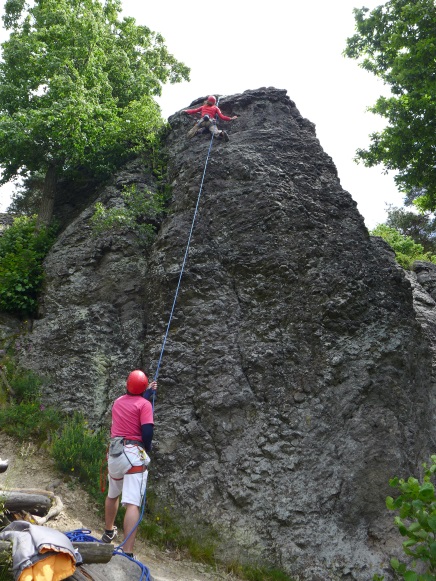 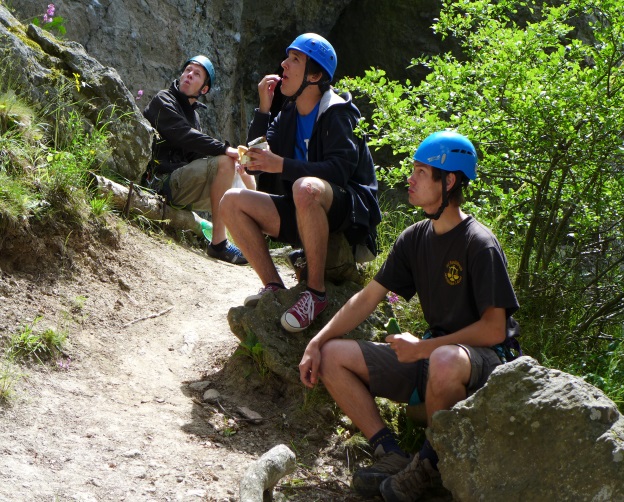 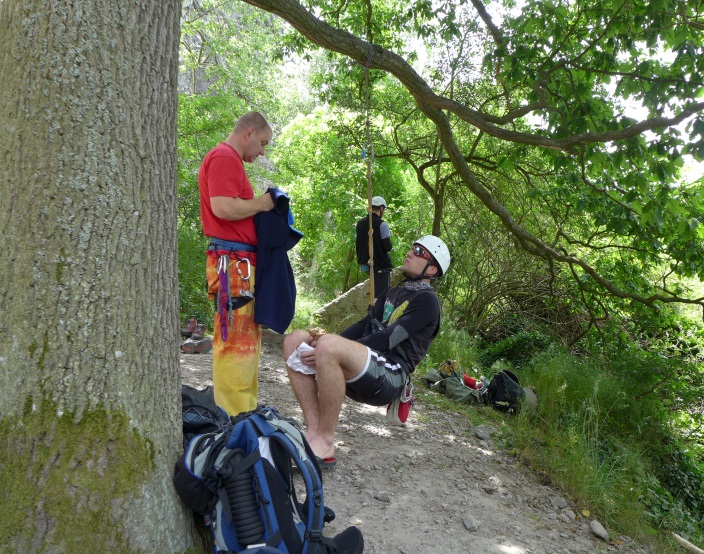 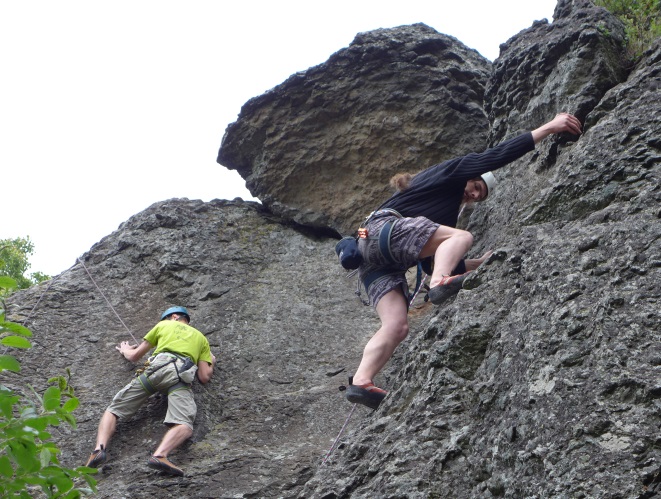 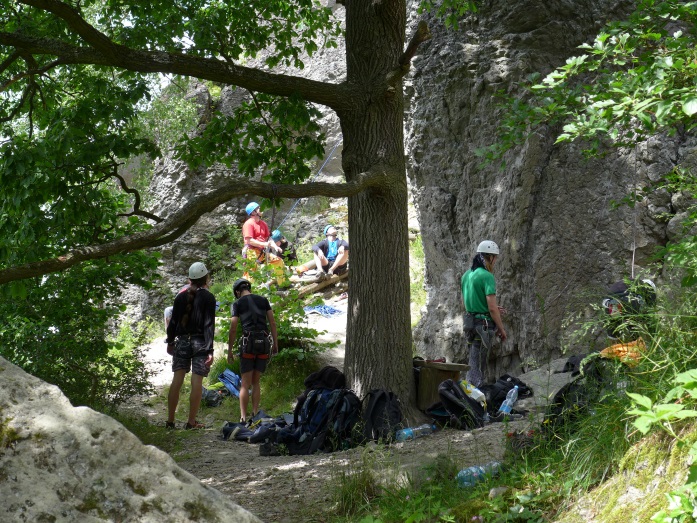 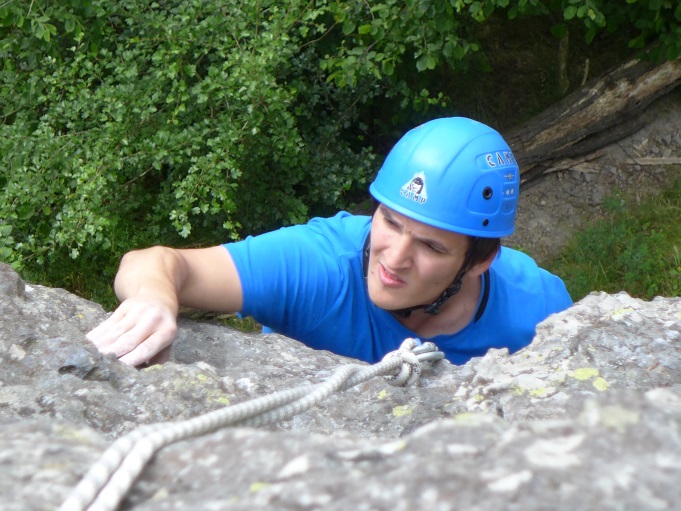 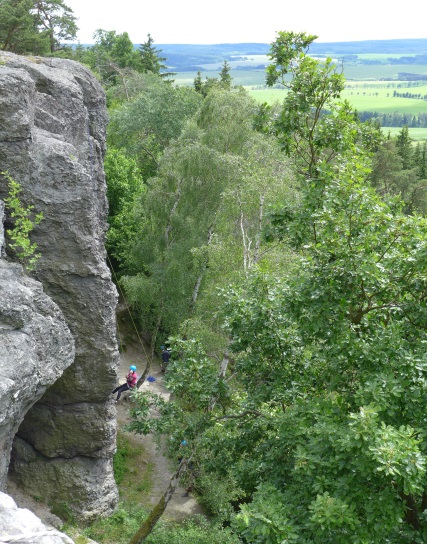 …….. a  ještě jednou
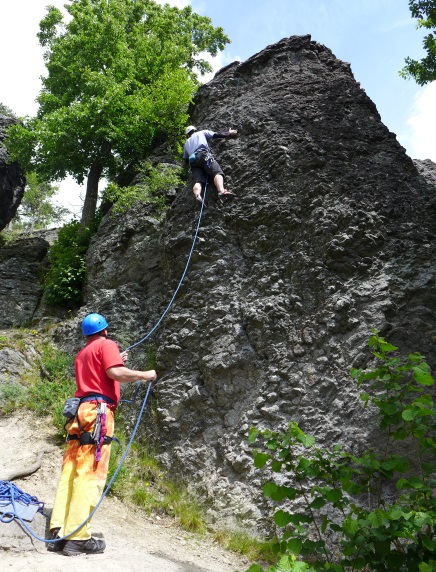 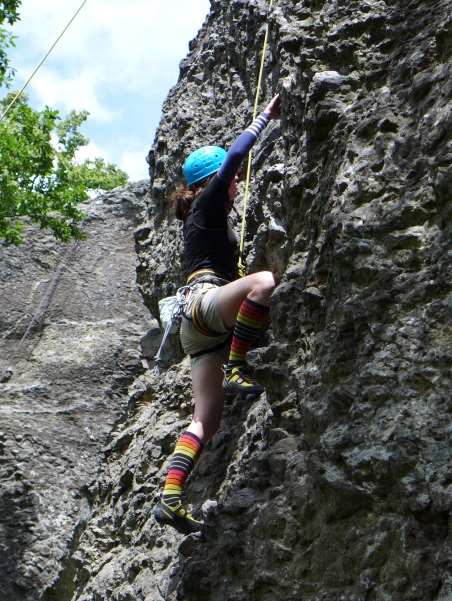 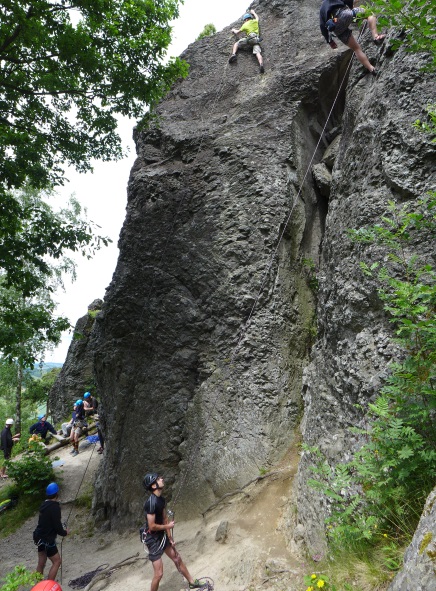 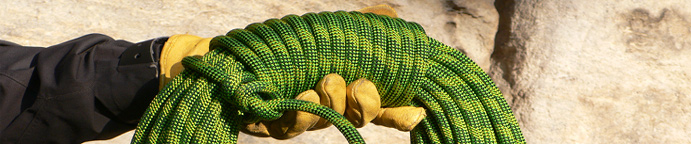 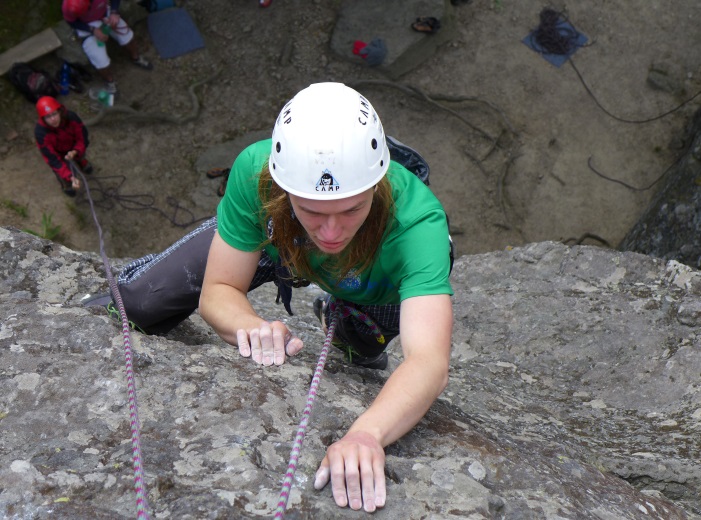 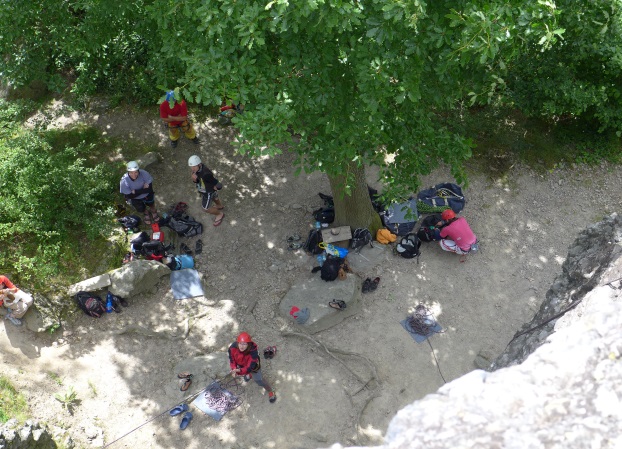 .. a naposled
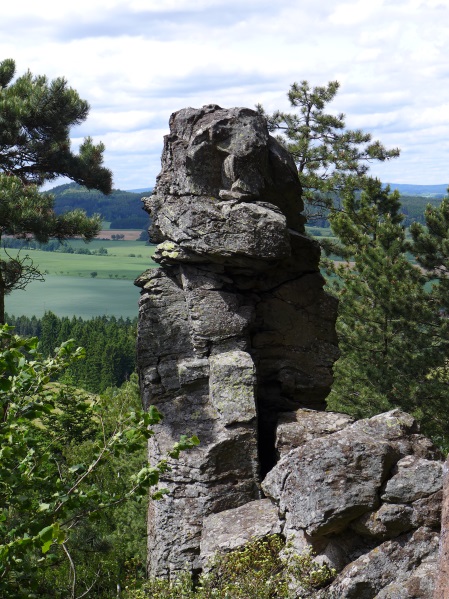 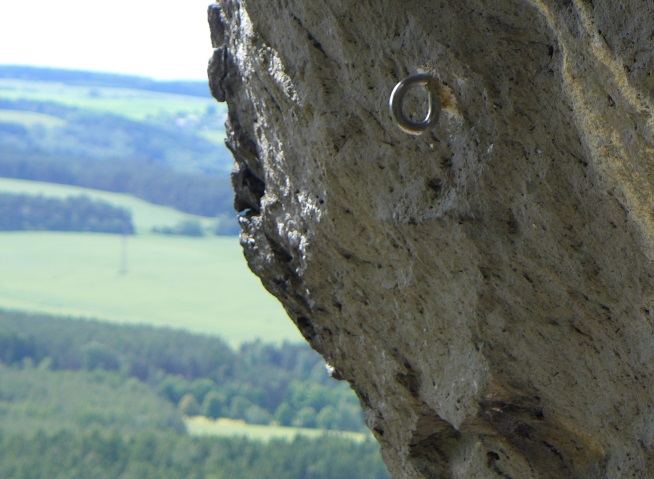 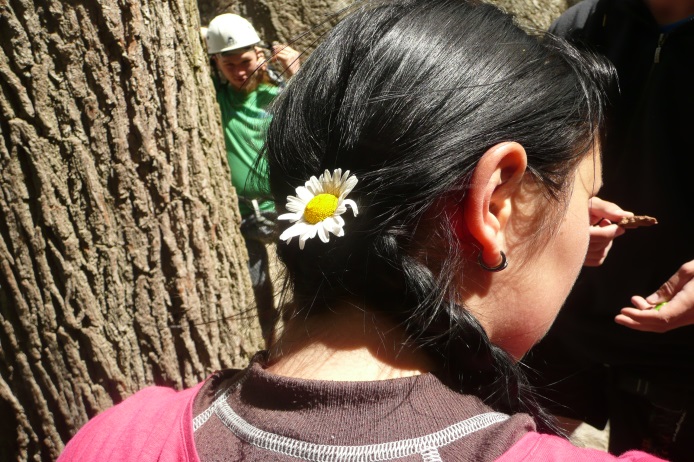 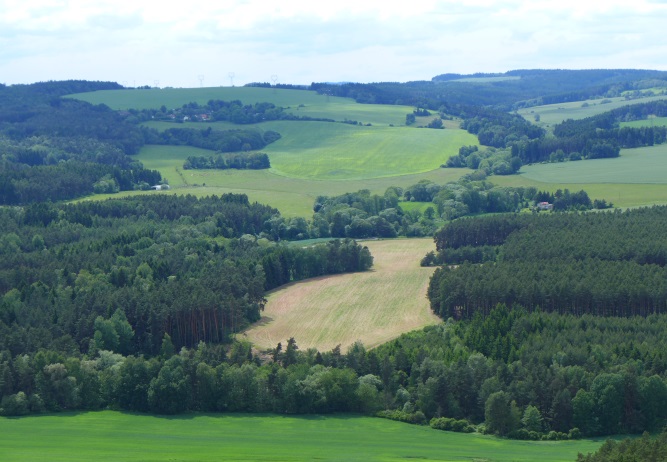 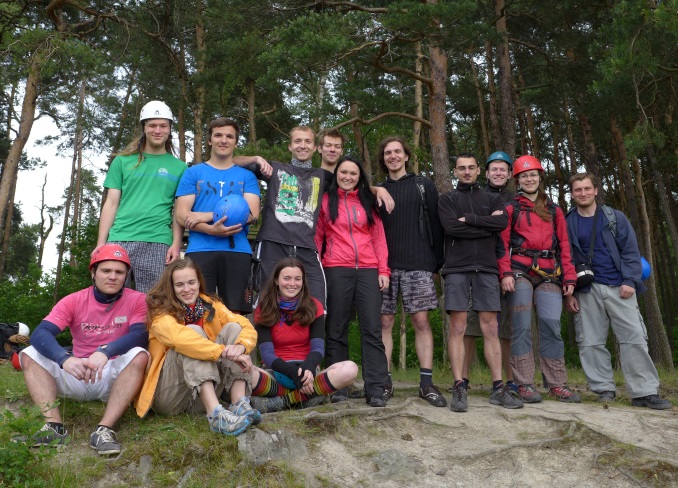 … to je krása !